Что делать, если налоговое уведомление не получено
Исполнить обязанности по уплате имущественных налогов 
помогут сервисы
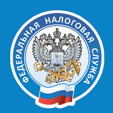 УФНС РОССИИ                                           ПО ПРИМОРСКОМУ КРАЮ
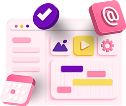 Если Вы не получили налоговое уведомление, проверьте его в Личном кабинете налогоплательщика — физического лица или на Госуслугах.
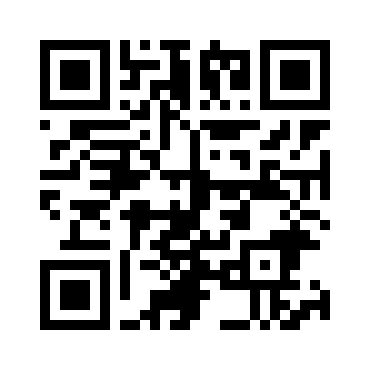 «Личный кабинет налогоплательщика для физического лица »
https://lkfl2.nalog.ru/lkfl/
«Справочная информация о ставках и льготах по имущественным налогам»
https://www.nalog.gov.ru/rn25/service/tax/
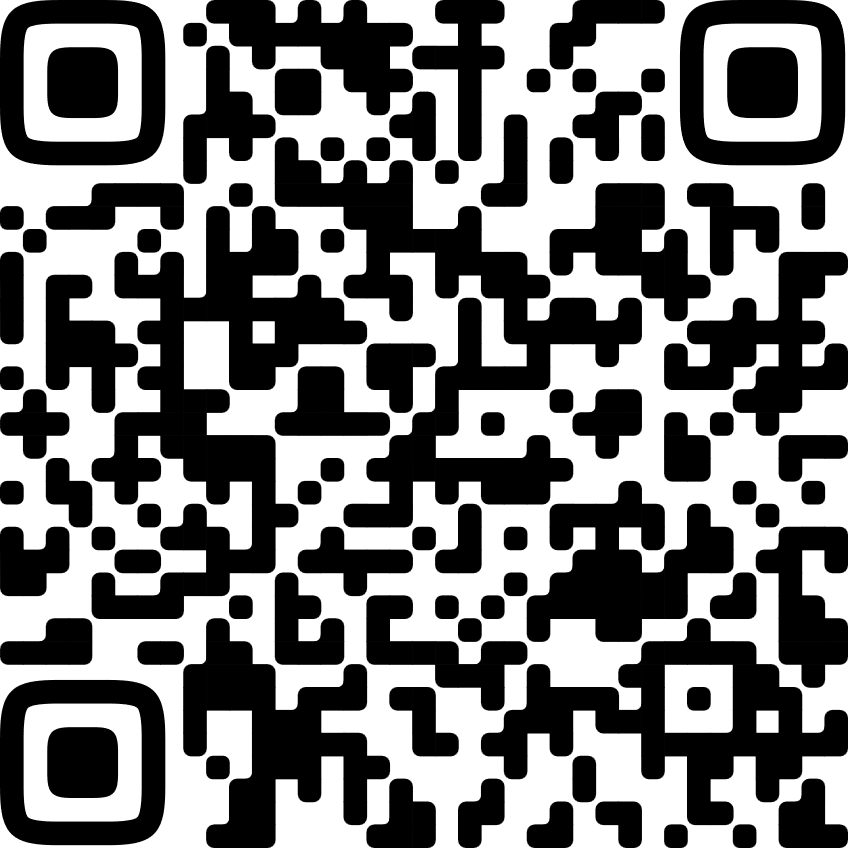 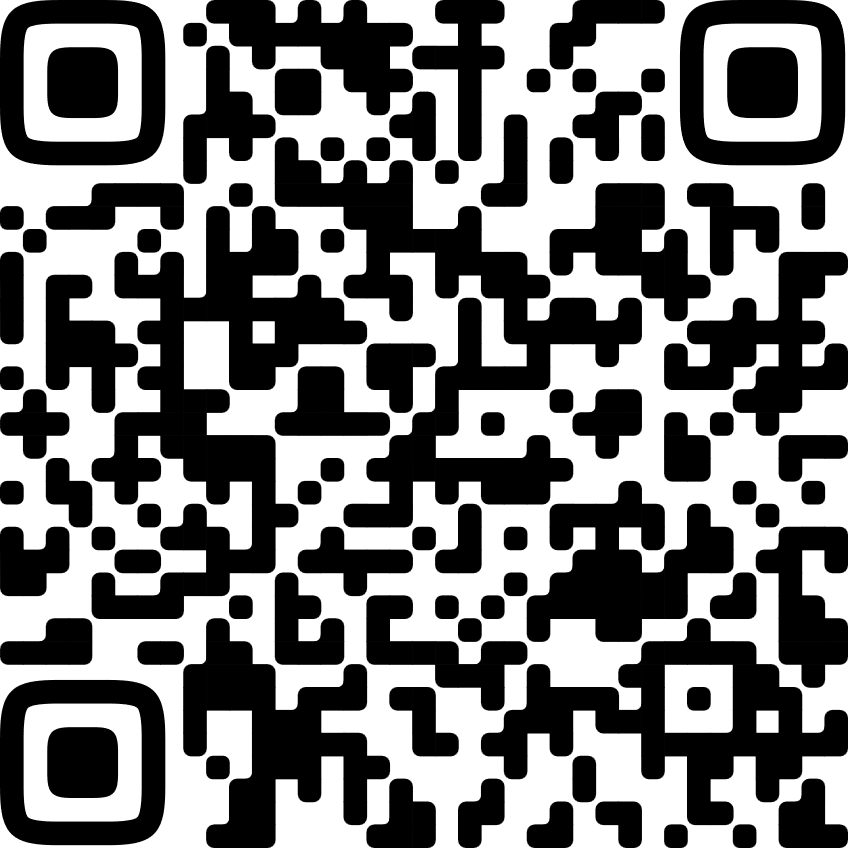 Уведомления могут НЕ направляться по почте в следующих случаях:    
- Если у Вас есть льготы и вычеты, или другие основания, полностью освобождающие Вас от уплаты налогов;
- Если общая сумма налогов составляет менее 100 рублей;
- Если Вы являетесь пользователем Личного кабинета налогоплательщика физического лица или оформили согласие на получение уведомления через портал Госуслуги.
НАЛОГОВОЕ УВЕДОМЛЕНИЕ 2023
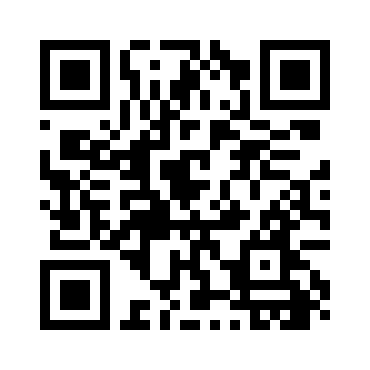 «Уплата налогов и пошлин»
https://service.nalog.ru/payment/
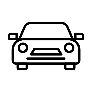 ТРАНСПОРТНЫЙ НАЛОГ

ЗЕМЕЛЬНЫЙ НАЛОГ

НАЛОГ НА ИМУЩЕСТВО

НАЛОГ НА ДОХОДЫ ФИЗИЧЕСКИХ ЛИЦ (НДФЛ)
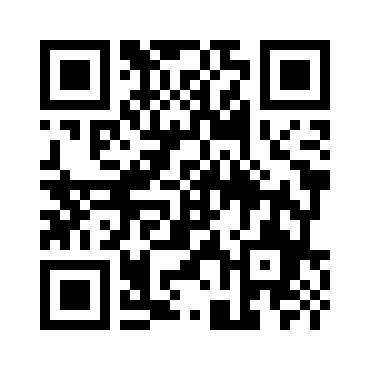 Где получить налоговое уведомление
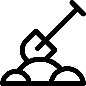 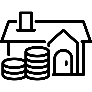 в любом налоговом органе;
в МФЦ;
в «Личном кабинете налогоплательщика физического лица».
с помощью портала Госуслуги.
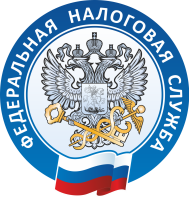 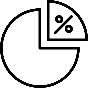 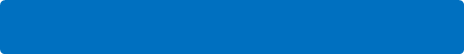 Как уплатить налоги
Сайт ФНС России
www.nalog.gov.ru
По платежным документам:
по квитанции, приложенной 
     к налоговому уведомлению.

С помощью электронных сервисов на сайте ФНС России:
«Уплата налогов и пошлин»;
«Личный кабинет налогоплательщика для физических лиц».

С помощью Единого портала государственных и муниципальных услуг (Госуслуги).
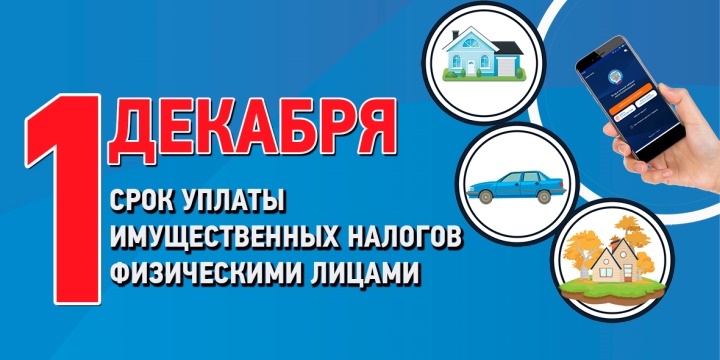 1
ДЕКАБРЯ
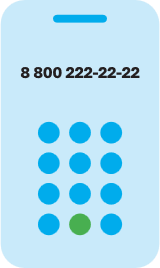 8 (800) 222-22-22
СРОК УПЛАТЫ ИМУЩЕСТВЕННЫХ НАЛОГОВ ФИЗИЧЕСКИМИ ЛИЦАМИ
Бесплатный многоканальный телефон контакт-центра ФНС России
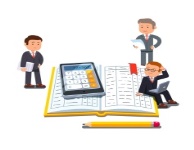 Что делать, если в налоговом уведомлении некорректная информация
Как исчисляются имущественные налоги
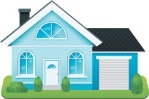 НДФЛ (Налог на доходы физических лиц)
Сумма НДФЛ = налоговая база Х налоговая ставка 
Стандартная ставка налога на доходы физических лиц – 13%, для нерезидентов – 30%. 
На основании переданных налоговыми агентами сведений о невозможности удержать налог и суммах налога на доходы физических лиц этот налог включен в налоговое уведомление на уплату имущественных налогов.
Если информация о Вашем имуществе содержит ошибки, следует направить обращение в налоговый орган о внесении изменений.
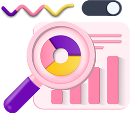 НАЛОГ НА ИМУЩЕСТВО
Уплачивают собственники комнат, квартир, жилых домов, дач, гаражей, машино-мест, объектов незавершенного строительства, иных строений, сооружений и помещений.
Налоговый орган проведет проверку и при наличии оснований пересчитает налоги, создаст новое налоговое уведомление и направит Вам официальный ответ.
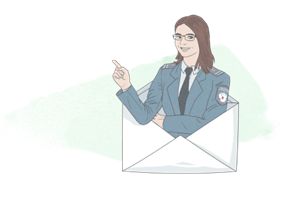 Налоговый калькулятор
 «Расчёт налога на имущество»
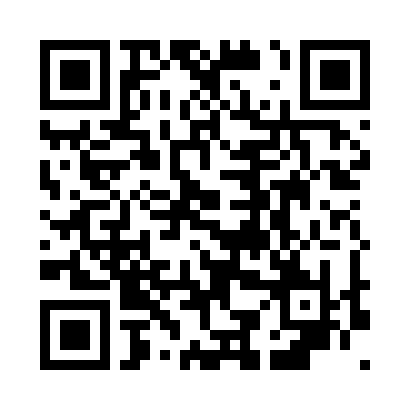 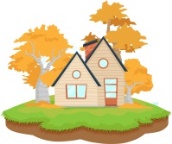 Как узнать о сумме налога, подлежащего уплате
ЗЕМЕЛЬНЫЙ НАЛОГ
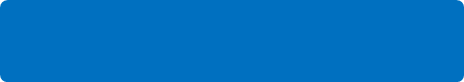 Способы обращения в налоговые органы
Суммы исчисленных имущественных налогов и  информация об объектах имущества содержатся в налоговом уведомлении.
Уплачивают собственники и владельцы земельных участков
В ЭЛЕКТРОННОМ ВИДЕ С ПОМОЩЬЮ ИНТЕРНЕТ-СЕРВИСОВ:
- с помощью сервиса «Личный кабинет налогоплательщика для физических лиц»;
https://lkfl.nalog.ru/lk/ 
- с помощью сервиса «Обратиться в ФНС России».
www.nalog.ru/rn25/service/obr_fts/
ТАКЖЕ ВЫ МОЖЕТЕ:
- лично обратиться в налоговые органы по месту нахождения объектов налогообложения или по месту жительства;
- направить обращение почтой .
Налоговое уведомление направляется не позднее 30 дней до наступления срока уплаты.
Налоговый калькулятор
 «Расчёт земельного налога»
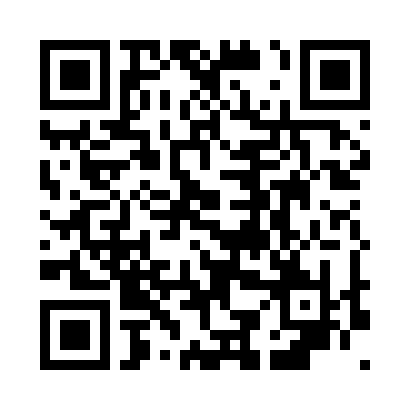 Обратите внимание! 
Приоритетным способом рассылки уведомлений является электронная форма, которая направляется через Личный кабинет налогоплательщика физического лица или на Госуслуги.
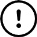 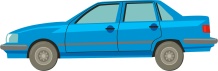 Как уплатить налоги
ТРАНСПОРТНЫЙ НАЛОГ
Что делать, если налоговое уведомление не получено
Уплачивают собственники транспортных средств (легковой и  грузовой автомобиль, трактор, мотоцикл, катер, яхта, гидроцикл и т.п.)
Лицам, не имеющим доступа к этим сервисам, уведомление отправляется по почте заказным письмом.
Получайте налоговые уведомления на Госуслугах
Подключите и узнавайте о своих налогах вовремя  https://www.gosuslugi.ru/landing/ nalog
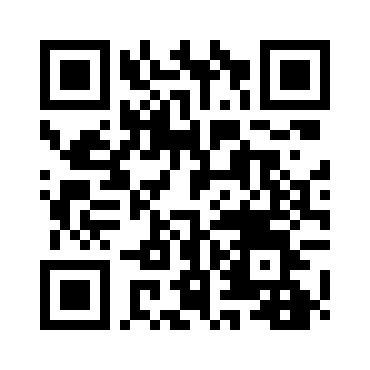 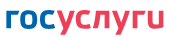 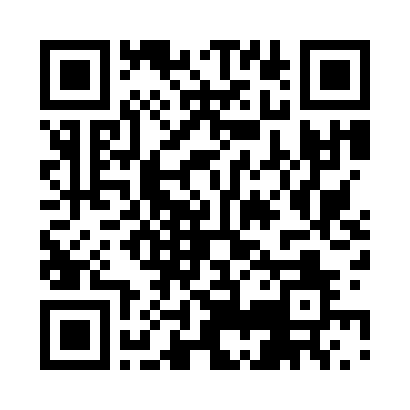 Налоговый калькулятор
 «Расчёт транспортного налога»